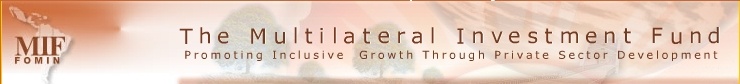 RISK MANAGEMENT
Risk Management
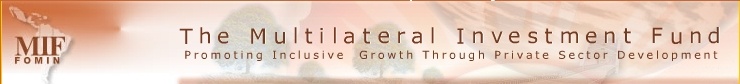 RM Application Sequence
Phase I: Identification
Phase II: Quantification and analysis
Phase III: Action Plan (Mitigation)
Phase IV: Supervision and Evaluation
Risk Management
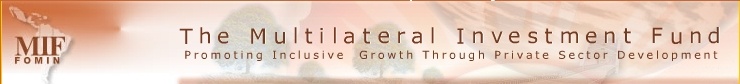 Identification
Review of background information and materials
Adjustment of standard questionnaire
Identification of relevant stakeholders
Interviews with stakeholders (Individual or focus groups)
Risk Management
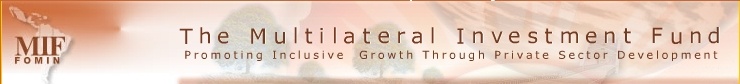 Quantification and analysis
Analysis of probability (1-100%) and degree of impact (1- 5)
Tabulating results
Risk Matrix
Risk Management
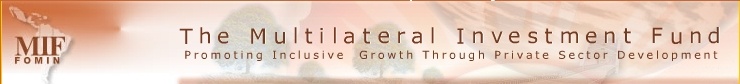 Risk Matrix
Product
Probability
Impact
Objective
Components
Event
0 - 100%
1 -5
Development
SOCIO-ECONOMIC CONTEXT
Delays in rules approval  process.
80%
4
320
Persists lack of interest in the program by
100%
5
500
Risk Management
Education Centers and Universities.
3
Instructors – Evaluators offer still
100%
5
500
Not enough
3
INSTITUTIONAL-ORGANIZATIONAL-
FINANCIAL
FENCAPUTUR’s lack of institutional capacity to
100%
5
500
Become a competencies certification entity .
1
EXECUTION
100%
5
500
Lack of coordination between SubEAs continues
SUSTAINABILITY
Program lacks a Sustainability Plan
100%
5
500%
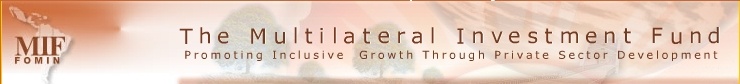 Measurement parameters
Risk Management
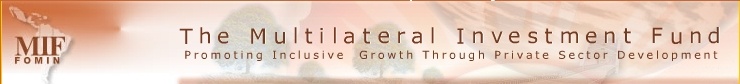 Action Plan (Mitigation)
Meeting with the EA and stakeholders to agree on results of the risk assessment.
Identify activities to mitigate risks.
Risk Management
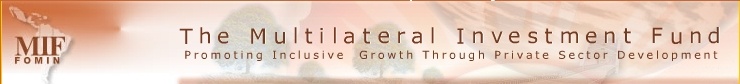 Monitoring and Evaluation
Activities to mitigate risks are incorporated into PEP and AOP.
Their execution and results are documented in the Progress Report (PR) and PPMR.
Risk Management
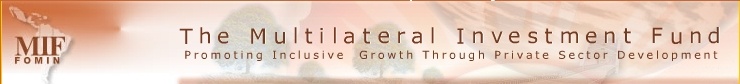 Thank you!!!
Risk Management